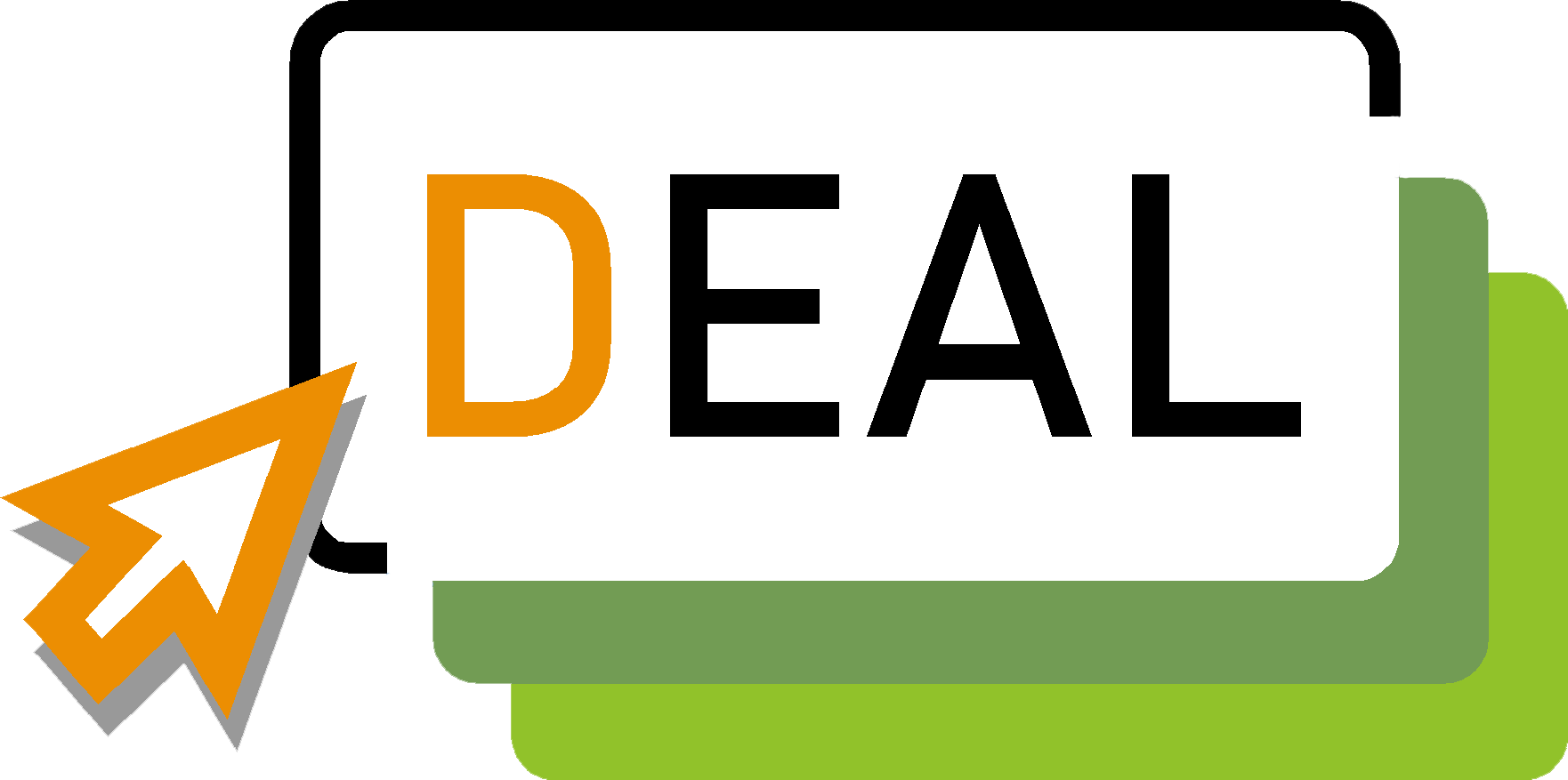 Imprenditoria digitale per studenti adulti
Titolo del modulo di formazione:
Acquisire padronanza delle competenze imprenditoriali e digitali tramite i quadri europei di riferimento EntreComp e DigComp
Da IDP European Consultants
INDICE
Introduzione e Background
	Da dove originano questi quadri di riferimento?
	Competenze chiave per una lifelong learning
	Competenze digitali & Senso di iniziativa ed imprenditoria
Unità 1: Cos’è EntreComp?
	Il quadro delle competenze imprenditoriali
	Design e struttura dell’EntreComp
	Le 15 competenze dell’EntreComp 
	Il modello di competenza a 8 livelli - uno schema generale
	Cosa si può fare con EntreComp
Unità 2 – Uno sguardo approfondito su EntreComp
	Un'analisi dettagliata di EntreComp - competenze e sotto-competenze
	IDEE E OPPORTUNITÀ
	RISORSE
	IN AZIONE
Unità 3 – Il quadro di riferimento DigComp
	Scala e portata
	Contenuto e struttura
Introduzione e Background
Nel contesto di questo modulo di formazione, sarete introdotti a due quadri ufficiali europei per l'istruzione e la formazione: 

Uno sulle competenze imprenditoriali e il senso di iniziativa (EntreComp)
...l'altro sulle competenze digitali per tutti i cittadini (DigComp 2.1)

Questi due quadri di riferimento vi aiuteranno a delineare una precisa tabella di marcia per una crescita personale che vi porti a sviluppare le competenze necessarie all'imprenditoria digitale.
Background and Introduction
Da dove originano questi quadri di riferimento?
Per capire meglio la ratio che sta dietro a questi due quadri, bisogna tornare al 2006.
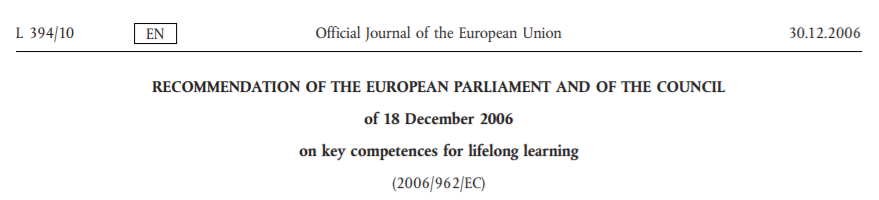 Introduzione e Background
Competenze chiave per una longlife learning
Il suddetto documento è di fondamentale importanza per tutti gli Stati membri in quanto fornisce raccomandazioni specifiche su:

Competenze chiave che portano all'empowerment delle persone nelle economie e società oggigiorno guidate dalla conoscenza
Assicurare l'impatto a lungo termine e la sostenibilità dei programmi di istruzione e formazione a livello nazionale sia formale che non formale (cioè l'accesso alle opportunità di istruzione e formazione per tutte le persone, giovani e anziani)
Un modello comune di riferimento per l'istruzione e la formazione* diffuso a livello UE

Teniamolo a mente per dopo…
Introduzione e Background
Competenze Digitali & Senso d’iniziativa per l’imprenditoria
Se guardiamo da vicino quali competenze chiave appartengono alla raccomandazione, vedremo che due di esse sono stranamente familiari...

Guardiamo il n. 4 e il n. 7, quindi “Competenze digitali” e “Senso di iniziativa ed imprenditoria”
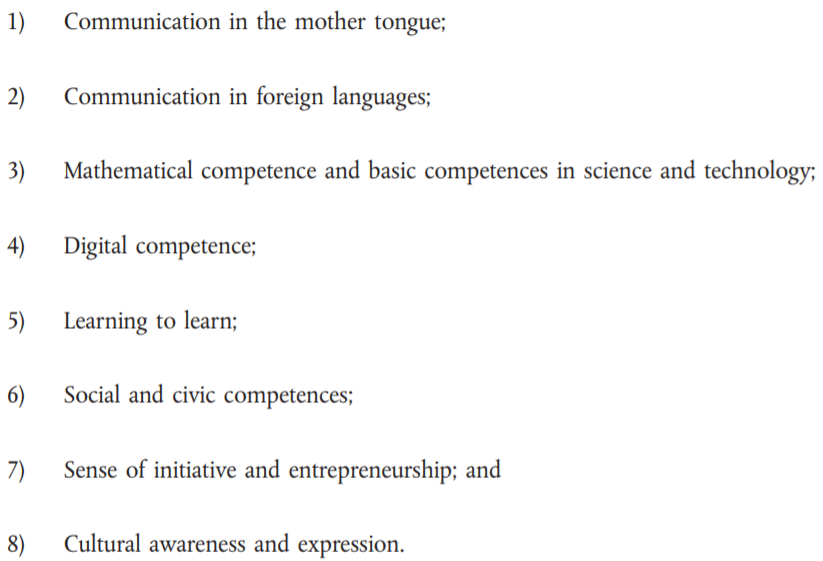 Introduzione e Background
...quindi che dire di questi modelli di riferimento?
Si menziona che uno degli obiettivi di questa raccomandazione è di:

[...] fornire uno strumento di riferimento a livello europeo per i responsabili politici, i fornitori di istruzione, i datori di lavoro e gli stessi studenti per facilitare gli sforzi a livello nazionale ed europeo verso obiettivi concordati.

Queste parole posero le basi sia per DigComp sia per EntreComp.
Unità 1 – Cos’è EntreComp?
Il Quadro europeo delle competenze imprenditoriali
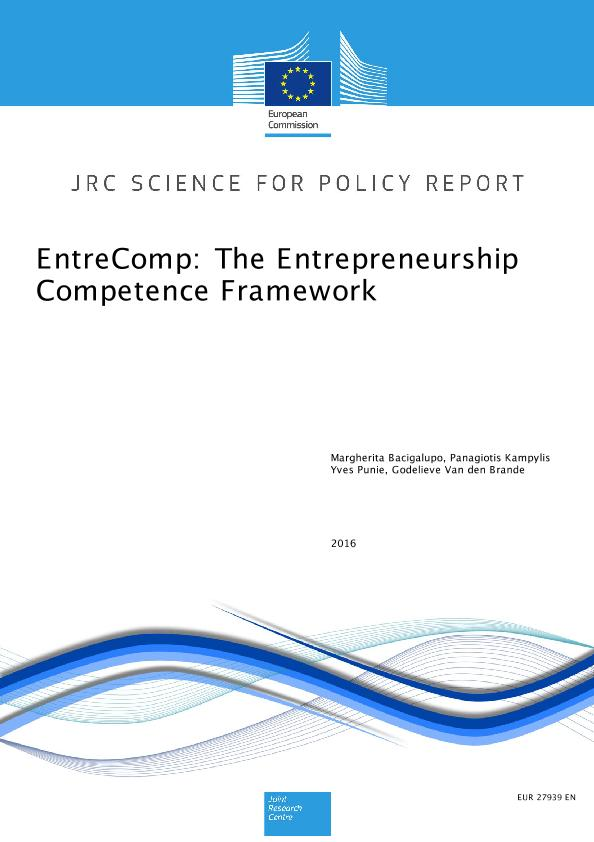 Ci sono molti modi in cui potremmo descrivere lo scopo e la portata dell'EntreComp...

In prima istanza, l'EntreComp è concepito per generare consenso tra professionisti e accademici su quelli che sono i veri e propri fondamenti dell'imprenditorialità.
In una seconda prospettiva, l'EntreComp identifica e affronta le aree chiave della formazione e dell'istruzione per gli aspiranti imprenditori (così come per quelli già affermati).
Unità 1 – Cos’è EntreComp?
Design e struttura di EntreComp
In altre parole, l'EntreComp ti dice quali sono le competenze chiave su cui dovresti concentrarti per nutrire il tuo spirito imprenditoriale e migliorare le tue attitudini imprenditoriali. EntreComp è progettato seguendo una sorta di struttura a cipolla:
 
→ 3 aree di formazione
	 → 15 competenze totali (5 per ogni area)
   	             → 60 sotto-competenze (thread)
		         → Modello di profitto a 8 livelli applicato a ciascuno dei thread

				 → 442 risultati d’apprendimento
Unità 1 – Cos’è EntreComp?
Le 15 competenze dell’EntreComp
Per ciascuna di queste competenze, gli utenti di EntreComp dovrebbero applicare il modello di competenza a 8 livelli incluso nel quadro - uno strumento di autovalutazione progettato per aiutare gli utenti a valutare i loro progressi nell'acquisizione di (nuove) competenze imprenditoriali.
Unità 1 – Cos’è EntreComp?
Il modello di competenza a 8 livelli - uno schema generale
Unità 1 – Cos’è EntreComp?
Cosa puoi fare con EntreComp
Puoi contare sull'EntreComp per esaminare le aree formative di interesse identificate da professionisti ed esperti come strumentali per rafforzare il proprio spirito imprenditoriale.

L'EntreComp fornisce una guida chiara su quella che dovrebbe essere la tabella di marcia dello sviluppo delle tue capacità.

Allo stesso tempo, il modello di profitto ti supporta nella valutazione e nell'analisi di come stanno andando le tue prestazioni e la tua formazione
Unità 2 – Uno sguardo approfondito su EntreComp
Una ripartizione dettagliata di EntreComp
Nel corso delle seguenti diapositive, esamineremo come ciascuna delle competenze di EntreComp si scompone in ulteriori set di competenze e capacità.

Per una consultazione completa dei thread, vi suggeriamo di fare riferimento al follow-up ufficiale del 2018: EntreComp in azione
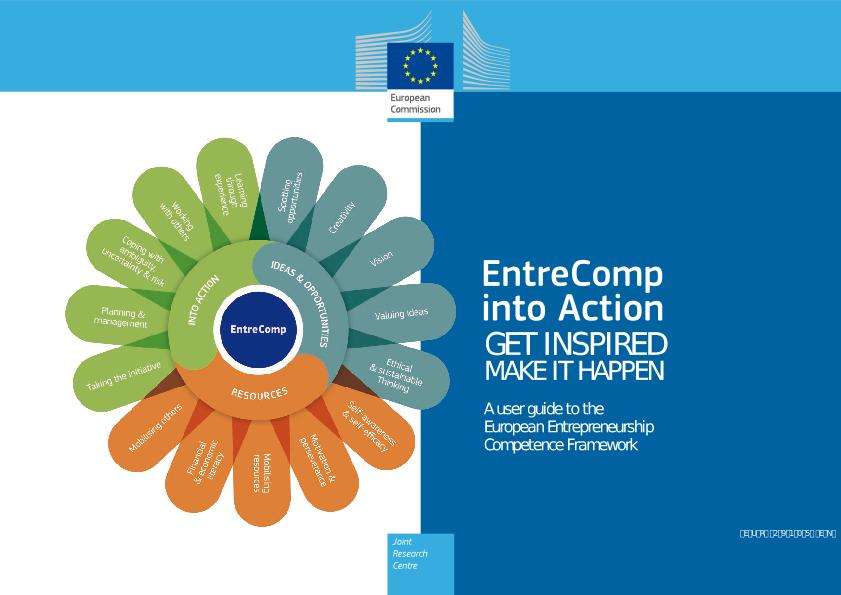 Unità 2 – Uno sguardo approfondito su EntreComp
IDEE & OPPORTUNITÀ
Unità 2 – Uno sguardo approfondito su EntreComp
1.1 Individuare le opportunità: sotto-competenze
IDENTIFICARE, CREARE E COGLIERE OPPORTUNITÀ

CONCENTRARSI SULLE SFIDE

SCOPRIRE LE ESIGENZE

ANALIZZARE IL CONTESTO


Pagine 179 e 180 di EntreComp into Action per il modello di competenza completo per ogni thread
Unità 2 – Uno sguardo approfondito su EntreComp
1.2 Creatività: sotto-competenze
ESSERE CURIOSI E APERTI

SVILUPPARE IDEE

DEFINIRE I PROBLEMI

PROGETTARE IL VALORE 

ESSERE INNOVATIVI
Pagine 181 e 182 di EntreComp into Action per il modello di competenza completo per ogni thread
Unità 2 – Uno sguardo approfondito su EntreComp
1.3 Visione: sotto-competenze
IMMAGINA

PENSARE STRATEGICAMENTE

GUIDARE AZIONE




Pagina 183 di EntreComp into Action per il modello di profitto completo per ogni thread
Unità 2 – Uno sguardo approfondito su EntreComp
1.4 Valorizzare le idee: sotto-competenze
RICONOSCERE IL VALORE DELLE IDEE

CONDIVIDERE E PROTEGGERE LE IDEE











Pagina 184 di EntreComp into Action per il modello di profitto completo per ogni thread
Unità 2 – Uno sguardo approfondito su EntreComp
1.5 Pensiero etico e sostenibile: sotto-competenze
COMPORTATI ETICAMENTE

PENSA SOSTENIBILMENTE

VALUTA L’IMPATTO

SII RESPONSABILE



Pagine 185 e 186 di EntreComp into Action per il modello di profitto completo per ogni thread
Unità 2 – Uno sguardo approfondito su EntreComp
RISORSE
Unità 2 – Uno sguardo approfondito su EntreComp
2.1 Consapevezza di sé e autoefficacia: sotto-competenze
SEGUIRE LE PROPRIE ASPIRAZIONI

IDENTIFICARE I PROPRI PUNTI DI FORZA E DI DEBOLEZZA

CREDERE NELLE PROPRIE CAPACITÀ

DARE FORMA AL PROPRIO FUTURO



Pagine 187 e 188 di EntreComp into Action per il modello di profitto completo per ogni thread
Unità 2 – Uno sguardo approfondito su EntreComp
2.2 Motivazione e perseveranza: sotto-competenze
RIMANERE MOTIVATI

ESSERE DETERMINATI

CONCENTRATI SU CIÒ CHE TI MANTIENE MOTIVATO

ESSERE RESILIENTI 

NON ABBANDONARSI

Pagine 189 e 190 di EntreComp into Action per il modello di profitto completo per ogni thread
Unità 2 – Uno sguardo approfondito su EntreComp
2.3 Mobilitare le risorse: sotto-competenze
GESTIRE LE RISORSE (MATERIALI E NON)

USARE LE RISORSE IN MODO RESPONSABILE

SFRUTTARE AL MEGLIO IL PROPRIO TEMPO

OTTENERE SUPPORTO 

Pagine 191 e 192 di EntreComp into Action per il modello di profitto completo per ogni thread
Unità 2 – Uno sguardo approfondito su EntreComp
2.4 Alfabetizzazione economica e finanziaria: sotto-competenze
CAPIRE I CONCETTI ECONOMICI E FINANZIARI

BUDGET

TROVARE FINANZIAMENTI 

CAPIRE LA TASSAZIONE

Pagine 193 e 194 di EntreComp into Action per il modello di profitto completo per ogni thread
Unità 2 – Uno sguardo approfondito su EntreComp
2.5 Mobilitare gli altri : sotto-competenze
ISPIRARE E FARSI ISPIRARE

PERSUADERE

COMUNICARE EFFICACEMENTE 

USARE I MEDIA IN MODO EFFICACE

Pagine 195 e 196 di EntreComp into Action per il modello di profitto completo per ogni thread
Unità 2 – Uno sguardo approfondito su EntreComp
IN AZIONE
Unità 2 – Uno sguardo approfondito su EntreComp
3.1 Prendere l’iniziativa: sotto-competenze
ASSUMERSI LE RESPONSABILITÀ

LAVORARE INDIPENDENTEMENTE

INTRAPRENDERE UN’AZIONE

Pagina 197 di EntreComp into Action per il modello di profitto completo per ogni thread
Unità 2 – Uno sguardo approfondito su EntreComp
3.2 Pianificare e gestire: sotto-competenze
DEFINIRE OBIETTIVI

PIANIFICARE & ORGANIZZARSI

SVILUPPARE BUSINESS PLAN SOSTENIBILI

DEFINIRE LE PRIORITÀ

MONITORARE I PROGRESSI

ESSERE FLESSIBILI ED ATTABILI AI CAMBIAMENTI

Pagine 198 e 199 di EntreComp into Action per il modello di profitto completo per ogni thread
Unità 2 – Uno sguardo approfondito su EntreComp
3.3 Affrontare le ambiguità, le incertezze e i rischi: sotto-competenze
AFFRONTARE L'INCERTEZZA E L'AMBIGUITÀ

CALCOLARE IL RISCHIO

GESTIRE IL RISCHIO 

Page 200 di EntreComp into Action per il modello di profitto completo per ogni thread
Unità 2 – Uno sguardo approfondito su EntreComp
3.4 Lavorare con gli altri: sotto-competenze
ACCETTARE LA DIVERSITÀ (LE DIFFERENZE DELLE PERSONE)

SVILUPPARE L'INTELLIGENZA EMOTIVA

ASCOLTARE ATTIVAMENTE

FARE SQUADRA

LAVORARE INSIEME

ESPANDERE LA TUA RETE

Pagine 201 e 202 di EntreComp into Action per il modello di profitto completo per ogni thread
Unità 2 – Uno sguardo approfondito su EntreComp
3.5 imparare dalle esperienze: sotto-competenze
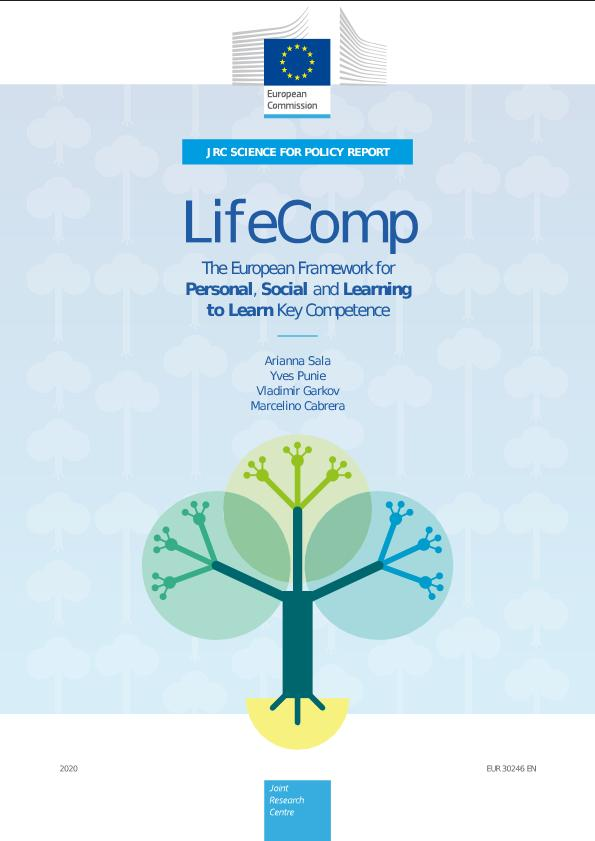 RIFLETTERE

IMPARARE AD IMPARARE**  

IMPARARE DALL'ESPERIENZA 



Pagina 203 of EntreComp into Action di EntreComp into Action per il modello di profitto completo per ogni thread
Se vuoi saperne di più su "imparare ad imparare", considera la possibilità di consultare il quadro LifeComp: il terzo quadro ufficiale di istruzione e formazione pubblicato dalla commissione UE nel 2020.
Unità 3 – Il Quadro di riferimento europeo DigComp
Breve cronologia di DigComp (1)
La raccomandazione del Consiglio e del Parlamento europeo del 2006 include le competenze digitali tra le nuove competenze di apprendimento permanente per i nuovi decenni. Secondo la proposta...
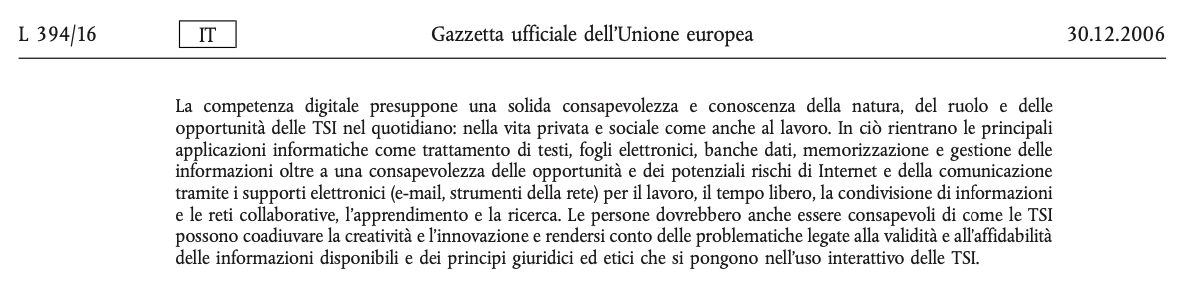 Unità 3 – Il Quadro di riferimento europeo DigComp
Breve cronologia di DigComp (2)
2013: prima edizione di DigComp – DigComp 2.0

2017: edizione rivista di DigComp – DigComp 2.1

2017: edizione di DigComp per insegnanti ed educatori – DigCompEdu

2018: follow-up con le buone pratiche nei contesti educativi – DigComp into Action

2020: follow-up con buone pratiche nel settore privato – DigComp at Work

2022: edizione rivista di DigComp – DigComp 2.2 (work in progress)
Unità 3 – Il Quadro di riferimento europeo DigComp
DigComp: scala e portata
Il DigComp è concepito per affrontare le seguenti aree di interesse: 

Sostenere l'elaborazione di politiche nel campo dell'educazione digitale
Assistere i fornitori di istruzione nella progettazione di curricula di formazione che siano conformi al digitale
Valutare nuovi modelli di test per le competenze digitali e la competenza informatica di tutti i cittadini
Riprogettare l'esperienza di apprendimento sia in termini di risultati che di processi
Aggiornare l'offerta formativa in modo che corrisponda alle aspettative del mercato per l'occupabilità
Favorire le condizioni per migliori opportunità socio-economiche per tutti
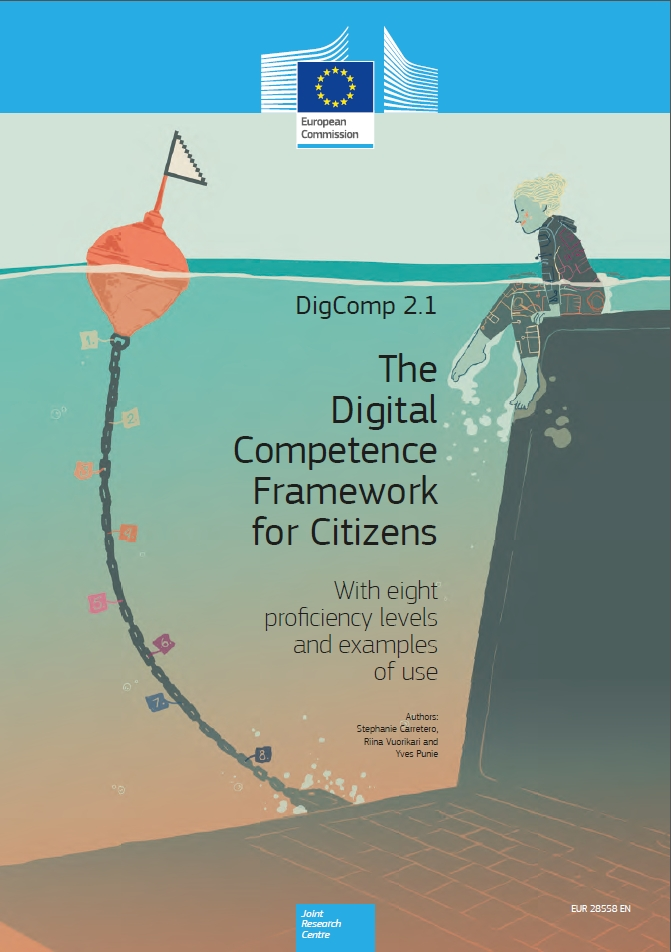 Unità 3 – Il Quadro di riferimento europeo DigComp
DigComp: contenuti e struttura
Come l'EntreComp, il DigComp è concepito a partire da una simile struttura a "cipolla".

In totale ci sono 5 aree di competenza così definite...

Alfabetizzazione dell'informazione e dei dati
Comunicazione e collaborazione 
Creazione di contenuti digitali
Sicurezza 
Risoluzione dei problemi
Unità 3 – Il Quadro di riferimento europeo DigComp
Le competenze per il DigComp
… per un elenco completo di 21 competenze
Unità 3 – Il Quadro di riferimento europeo DigComp
Un commento:
Non tutte quelle citate sono "urgentemente" rilevanti per voi in questa fase della vostra iniziativa imprenditoriale. 

Come suggerimento, si raccomanda un'occhiata ai Pilastri n.1 e n.2, dato che le competenze da essi sottolineate rappresentano i primi elementi essenziali per raccogliere le competenze informatiche e digitali di base per l'e-entrepreneurship, l’imprenditoria digitale.
Unità 3 – Il Quadro di riferimento europeo DigComp
Il modello di competenza proposto dal DigComp
Grazie!